Kreativ skriving Essay
Hvordan bygge opp et essay
”Femavsnittsmetoden”
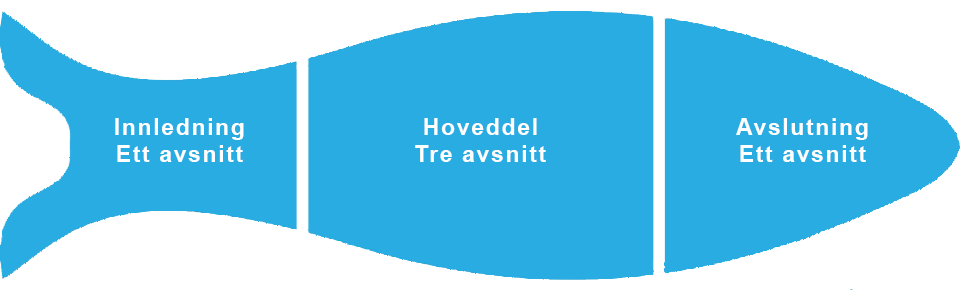 Hvordan bygge opp et essay
Overskrift og Innledning
-Overskriften skal vekke interesse hos leseren-Innledningen skal vise leseren hva temaet i essayet er 
En innledning kan starte med... 	-Et sitat 	-En historie	-Et spørsmål

Tips: Ikke bruk for lang tid på innledningen i starten av skriveprosessen. Du kan alltid gå tilbake og endre på den etter du har fått på plass hoveddelen i essayet ☺
Hvordan bygge opp et essay
Hoveddel
-I hoveddelen skal du belyse temaet fra ulike sider. -Et interessant essay varierer mellom følgende	-Egne tanker	-Egne erfaringer	-Faktaeksempler
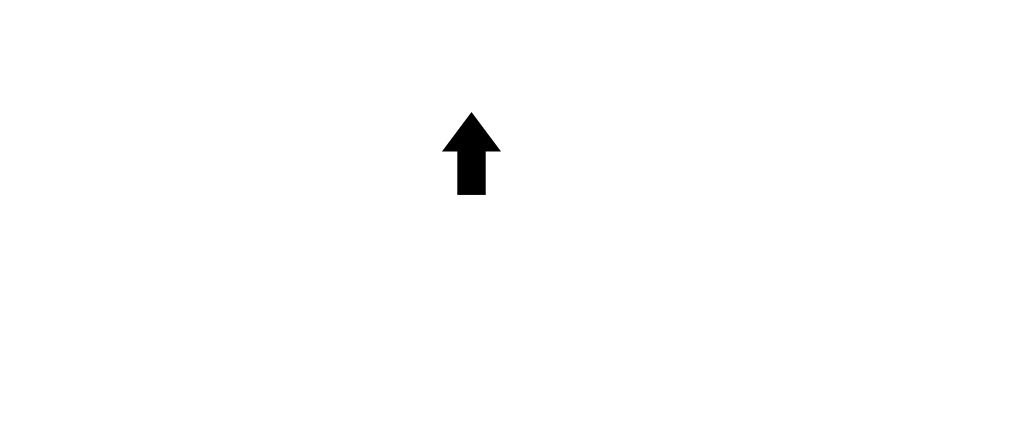 Tips: I skriveprosessen, stopp opp i ny og ne og se om det du skriver passer overens med temaet i essayet ☺
Hvordan bygge opp et essay
Hoveddel
For å skape et interessant essay tar vi i bruk språklige virkemidler 	-Kontraster	-Sammenligninger	-Sitat	-Filosofiske tanker 	-Gjentakelse av ord og setninger	-Humor 	-Ironi
Hvordan bygge opp et essay
Avslutning
-Avslutningen skal være åpen og gjerne gjøre så leseren sitter igjen med et spørsmål -Du skal ikke oppsummere det du har skrevet i essayet -Avslutningen og innledningen skal henge sammen



Tips: Før du skriver avslutningen din: Les gjennom hele essayet ditt, skriv ned noen få stikkord om alt du har skrevet om, og skriv så avslutningen din.
Oppgave: Les modellteksten og marker stedene i teksten hvor forfatteren bruker egne tanker, egne erfaringer og faktaeksempler.Er det noe forfatteren ikke har tatt med?
Vi skriver essay! ☺I grupper på to: Skriv ned alt dere kommer på når dere tenker på ”Falske nyheter”Del tankene deres inn i egne tanker, egne erfaringer og faktaeksempler. Bruk internett til å finne faktaeksempler om falske nyheter ☺
Vi skriver essay! ☺Lag en prioritert liste over hva du vil ha med i et essay om falske nyheter som reflekterer rundt følgende spørsmål: “Hva er problematisk med falske nyheter?”Etter du er ferdig med listen din: Skriv en innledning på 3-5 setninger ☺

I neste time vil vi fortsette arbeidet med essayet